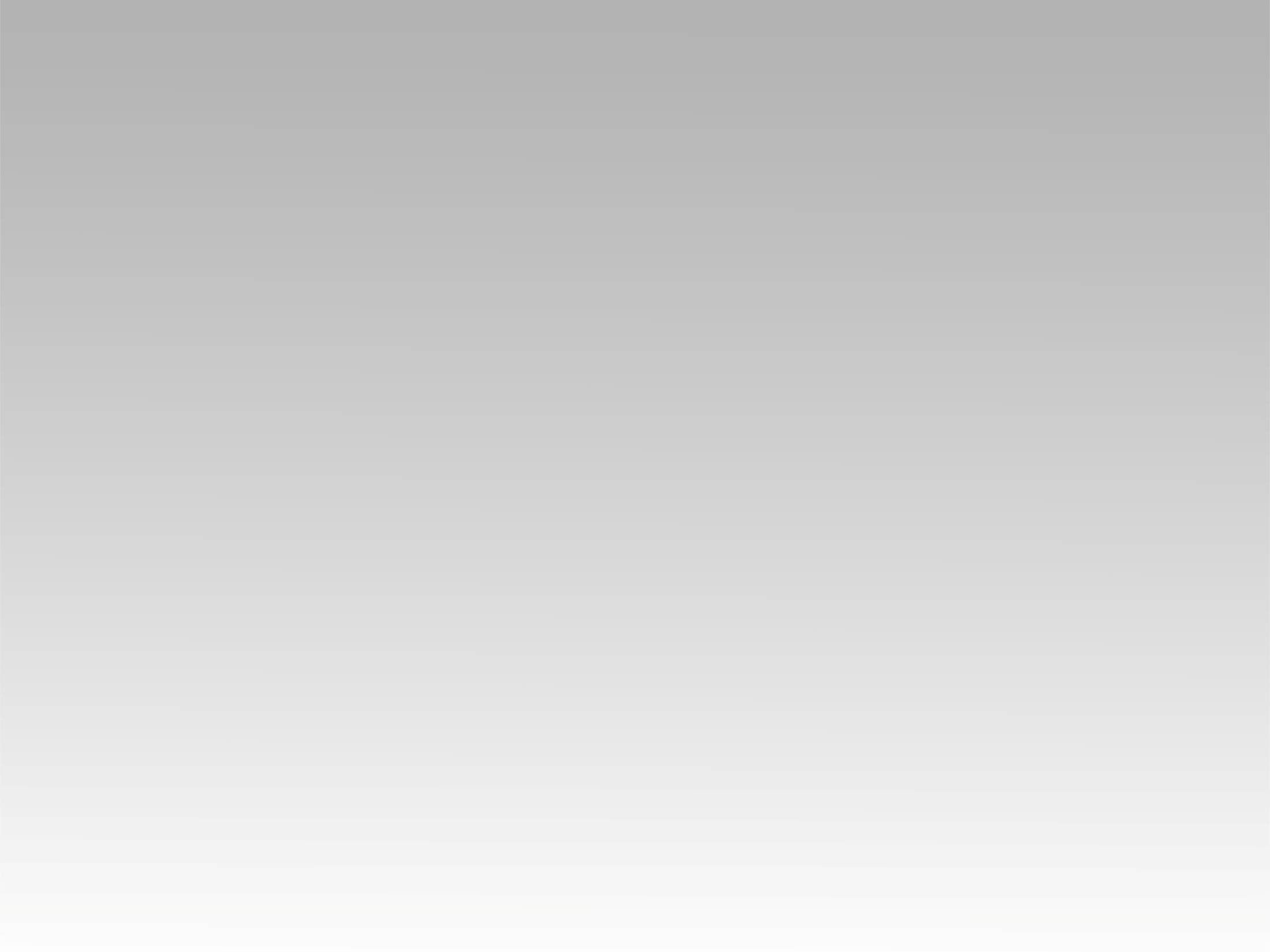 تـرنيــمة
هيا نرنم ونرفع الرايات
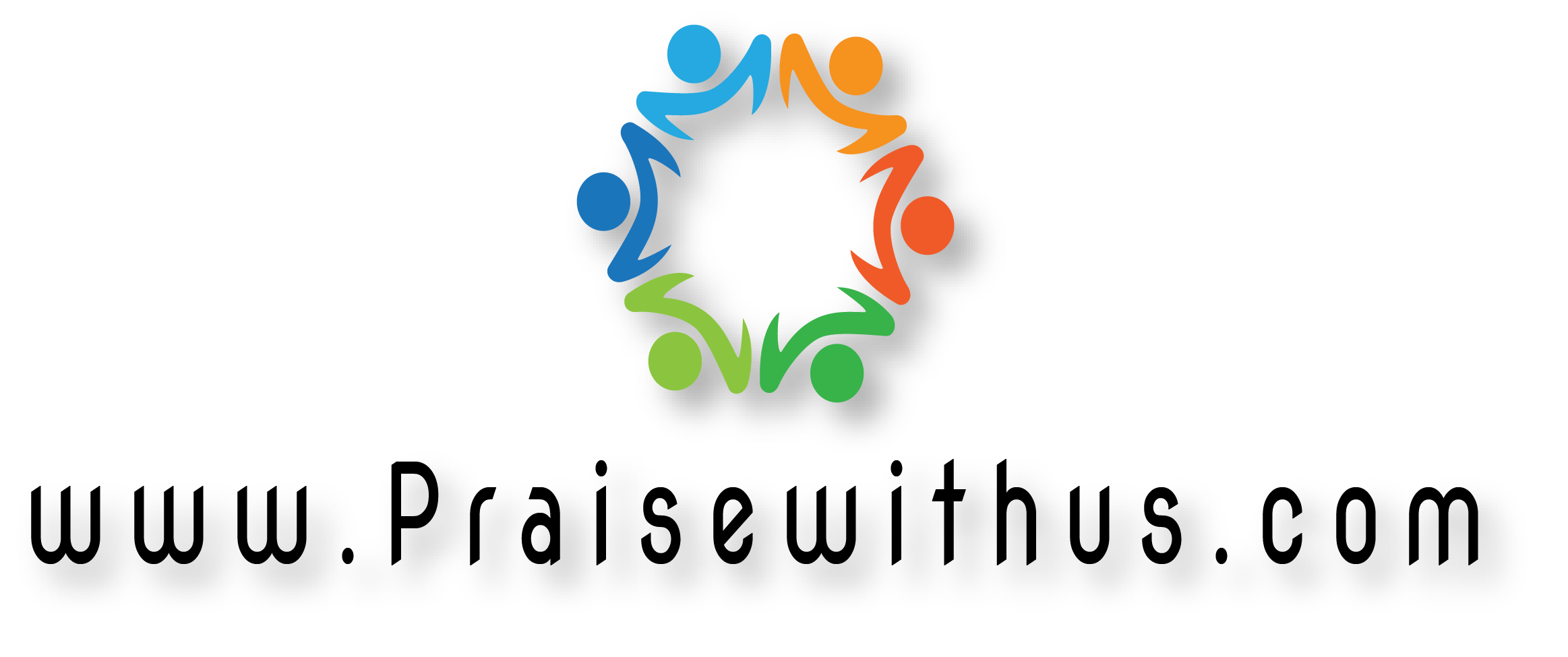 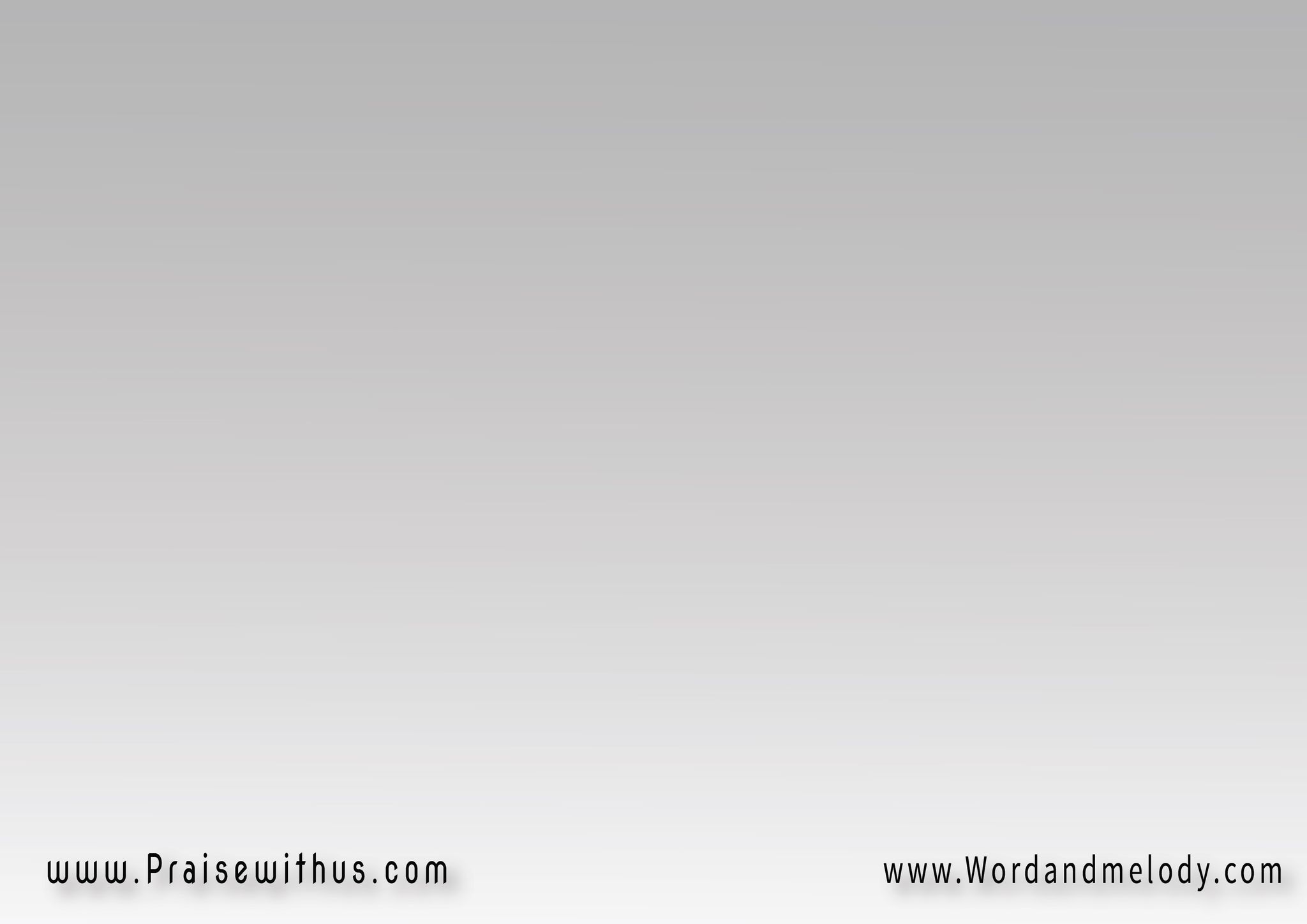 1-
هيا نرنم ونرفع الرايات
هيا نهلل لملك الحياة
فهو الإله العظيم المهوب
في كل يوم مجده يدوم
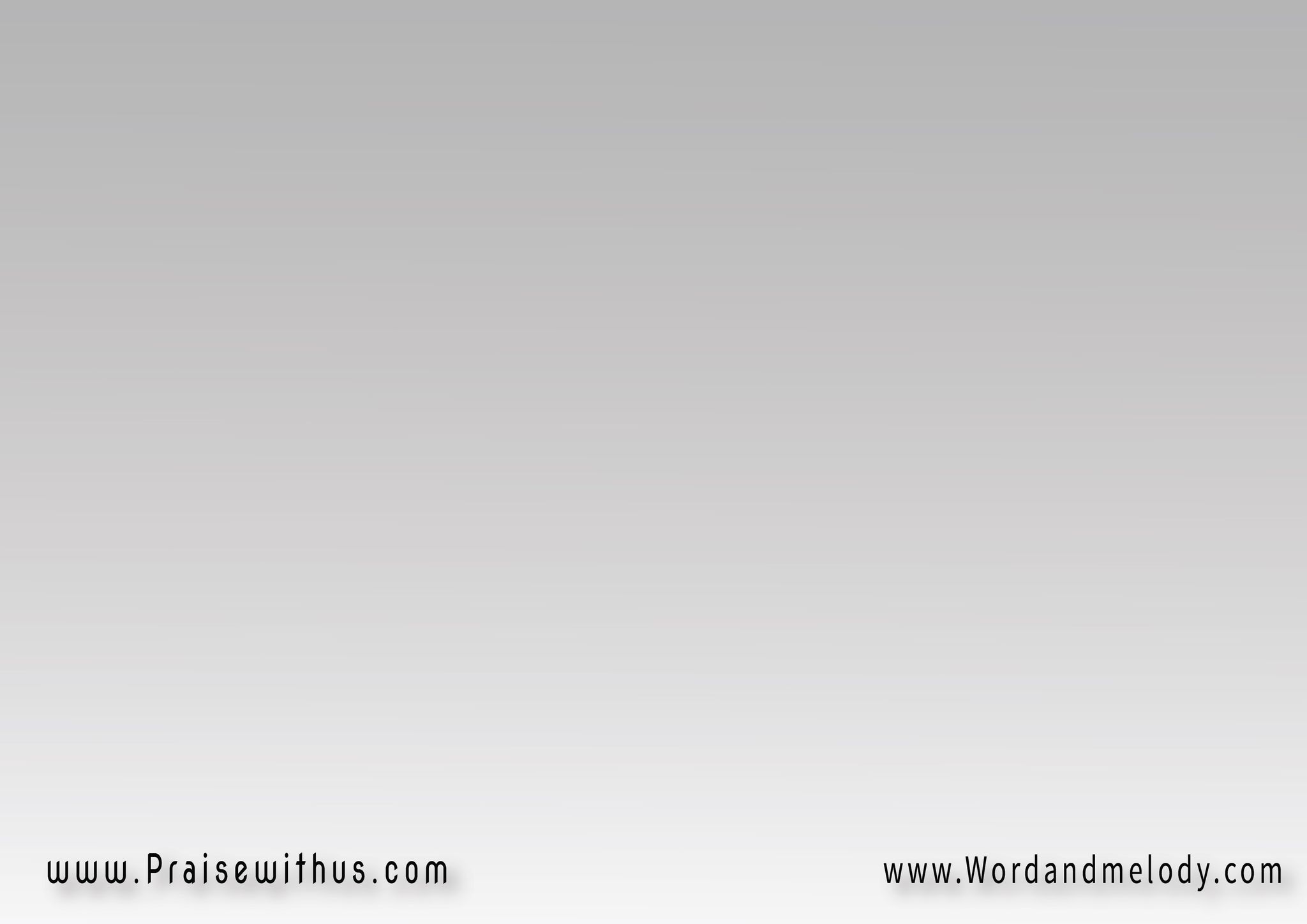 القرار:
هللويا لملك الملوك
هللويا نعظم اسمه
من فدانا على عود الصليب
ورفعنا لعرشه العجيب
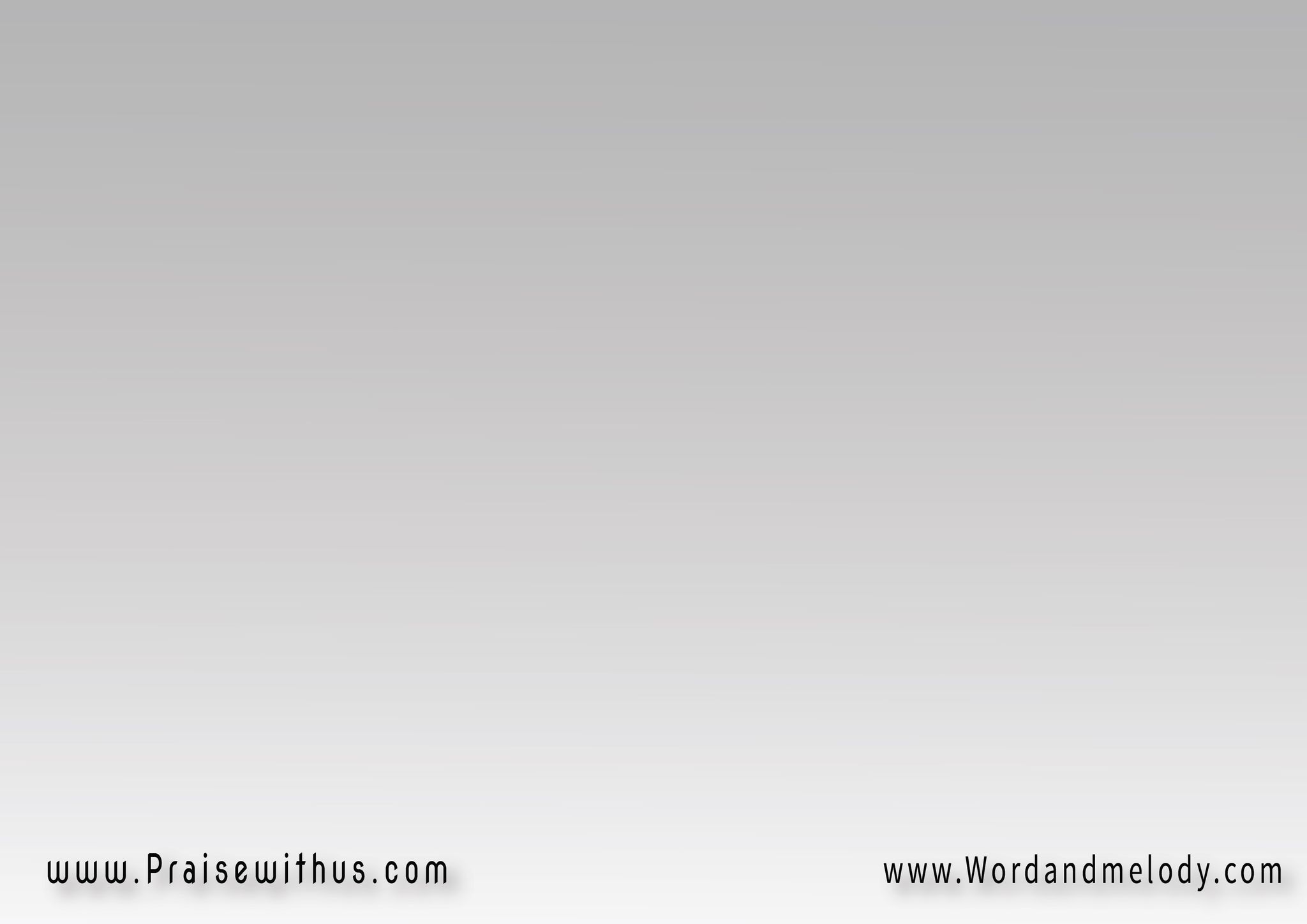 2-
هيا نسبح ونهتف بابتهاج
هيا نغني نعظم الحمل
فهو بالصلب أعطانا الحياة
وبالقيامة برنا اكتمل
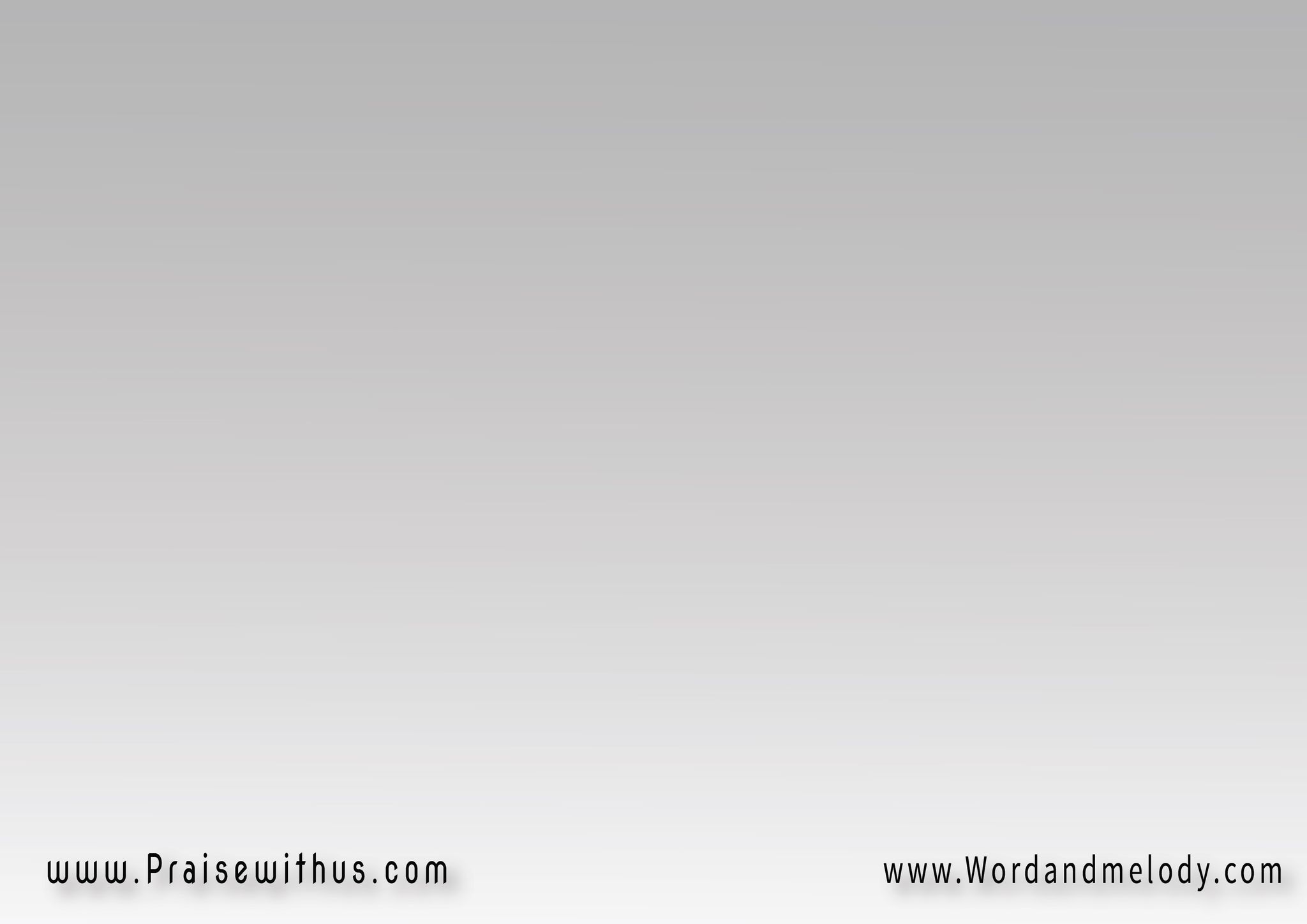 القرار:
هللويا لملك الملوك
هللويا نعظم اسمه
من فدانا على عود الصليب
ورفعنا لعرشه العجيب
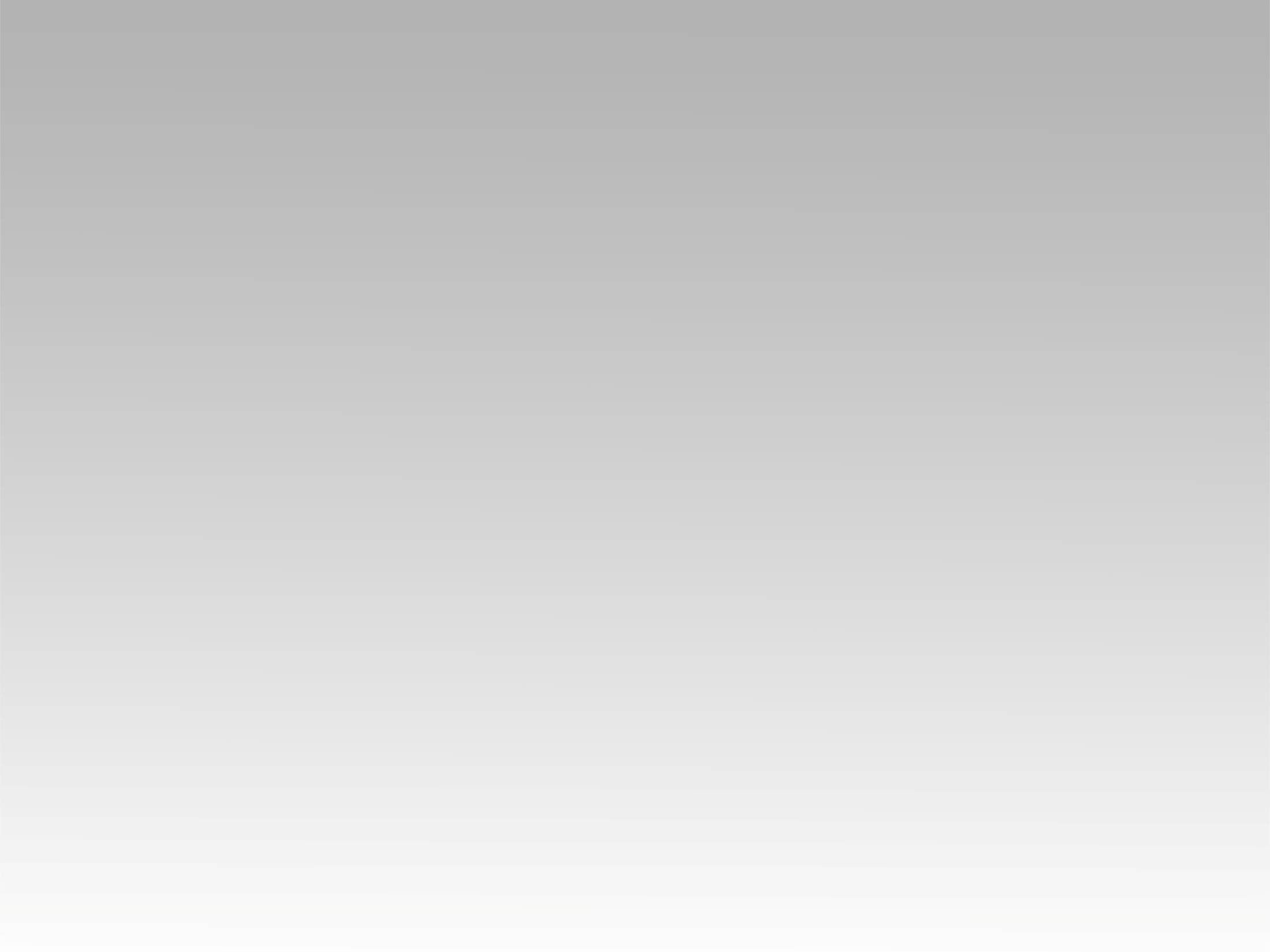 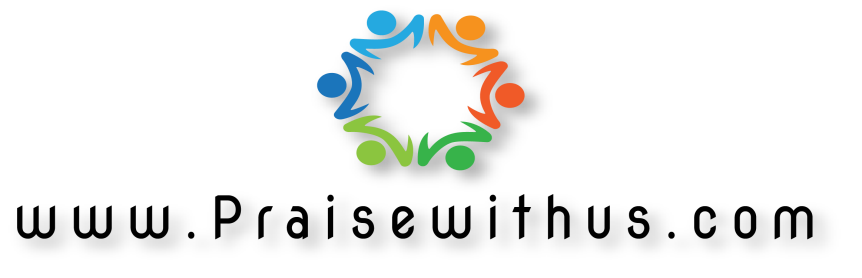